CONNECTIONAL LAY ORGANIZATION
Legislation Committee Report
FALL CLO EXECUTIVE BOARD 
MEETING REPORT
December 9-10, 2022
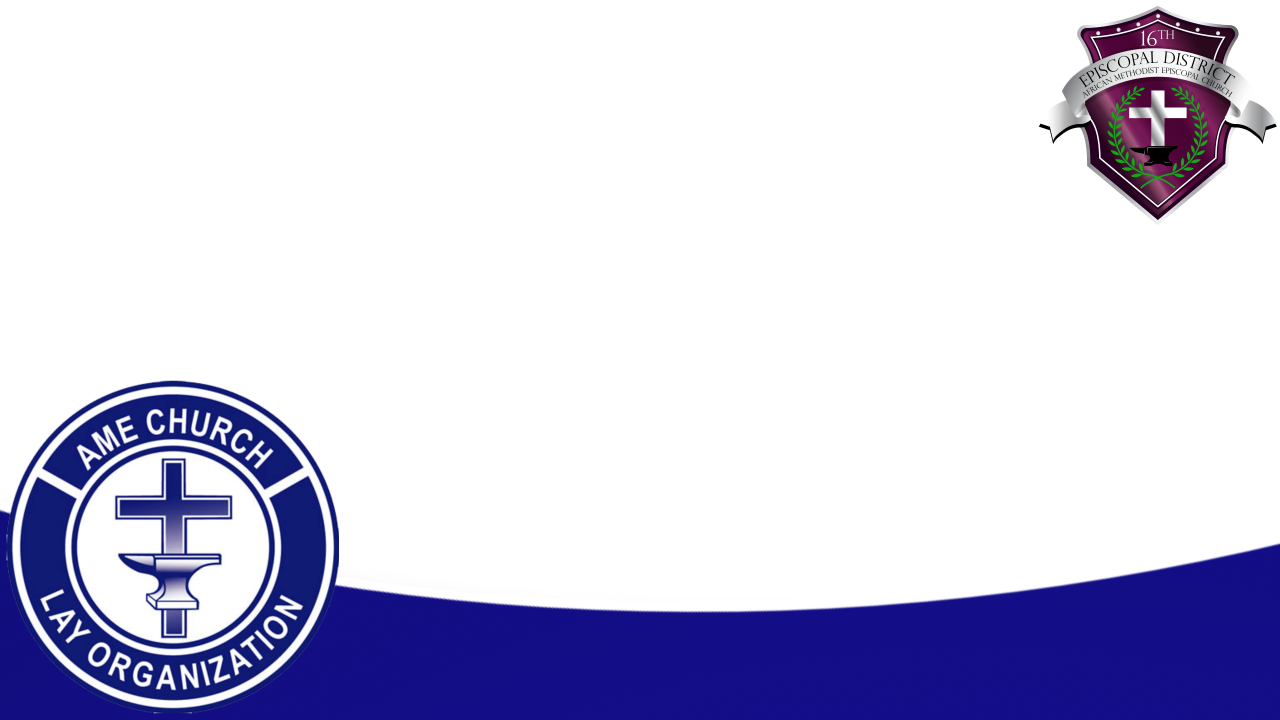 AnnouncementThe Legislation Committee reports 16 - Proposed Legislation, received
Next Steps		     CLO Legislation Committee Timeline
December 1, 2022 		Deadline to submit all legislation to the CLO Legislation Chair                        				prior to the December Executive Board meeting. 
December – January	The Committee will vet the submitted proposed legislation.  				Recommended edits will be made & discussed with the authors. 
March - April 2023 	Vetted and edited proposed legislation will be presented to the  				CLO during the CLO Spring Exec. Bd. Meeting. The Committee				will recommend the submission serve as the 1st Reading.
February – April 		Begin series of zoom forums and/or webinars to promote healthy 				dialogue of “hot items” prior to the Biennial & General 					Conference.  
 June 2023			Connectional Lay Organization BIENNIAL CONVENTION				Chicago, IL This will serve as our 2nd and 3rd Readings.
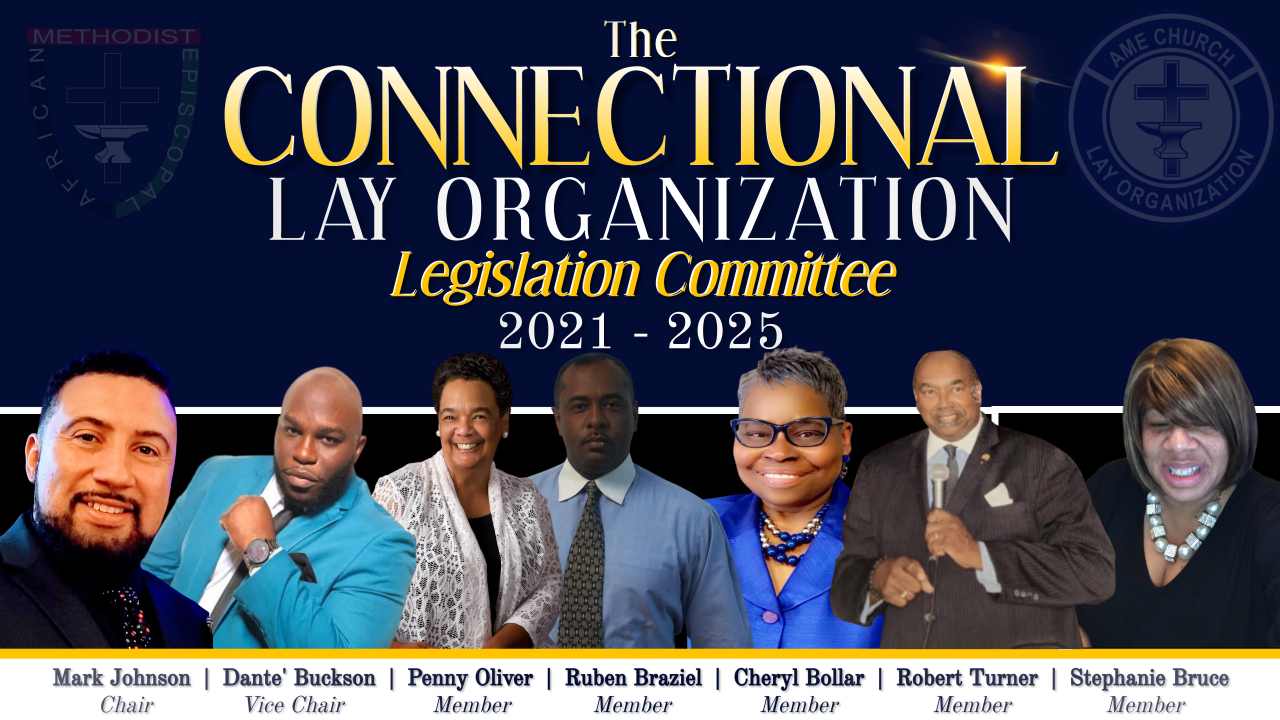